Animal Cell Culture
VPB-321
(Animal Biotechnology)
Anil Gattani/Ajeet Kumar
Stem
Make proteins:
and cancer
commercial
cells
scale
CELL CULTURE
Primary Human
Antibody
and animal
production:
Cell culture
Why do it ?
monoclonals
Embryo
Gene
culture
Therapy
Cell Culture
Cell culture is the process by which cells are grown under controlled conditions, generally outside of their natural environment.
Tissue or cell Culture is the general term for the removal of cells, tissues, or organs from an animal or plant and their subsequent placement into an artificial environment for growth
History
Major development’s in cell culturetechnology
Primary culture vs Cell line
Primary culture freshly isolated from tissue source
Cell line
Finite cell line: dies after several sub-cultures
Continuous cell line: transformed ‘immortal’
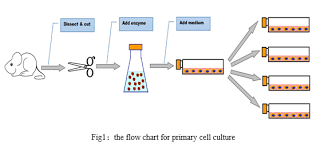 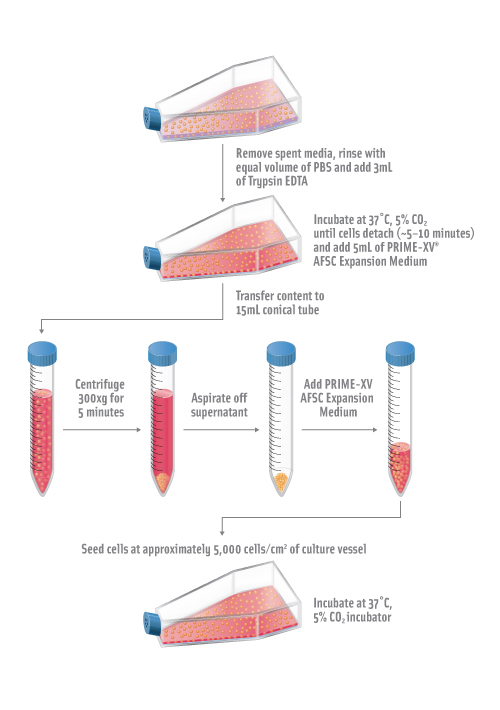 Sub culturing of cells
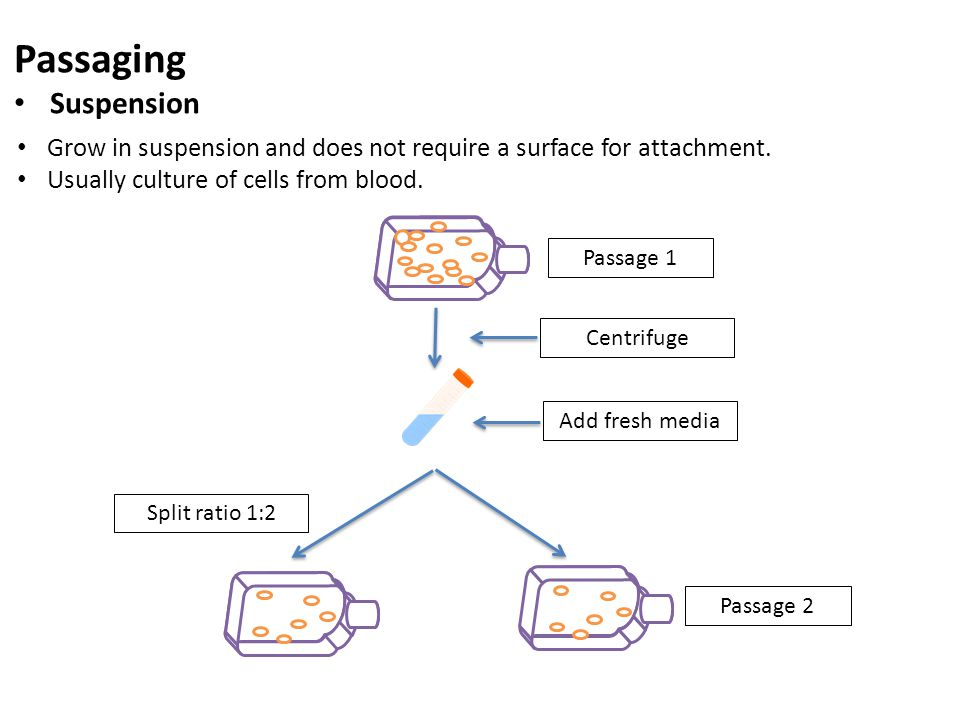 Suspension Cells
Adherent Cells
Primary culture
Establishment of primary culture includes:
Source of material
Isolation of cells 
Explant cultures
Substrate for attachment
Culture conditions
Source of material: 
Normal or tumor derived
Adult or embryo (age at isolation)
Species
Animal or human
Legislations : Animal ethics committee(AEC)
                             Office of Animal Welfare in USA
                             Home Office in UK
                             Use of embryos or fetuses beyond 50% gestation or   
                             incubation – Animal Experiments act of 1986
Human biopsy samples: Local hospital ethics committee
                              Evidence of ethical consent
Isolation of cells :
Cells in circulation- easily obtained from blood ,separating cell type of interest (Separation of PBMCs)
Solid tissue: release of cells and purification of cells of interest by disaggregation
Method of disaggregation depends on:
Nature of the tissue
Amount of material
Disaggregation by enzymatic or mechanical method
Enzymatic disaggregation: 
Incubation of tissue in proteolytic enzymes
Trypsin, Collagenase, Elastase, Hyaluronidase, Pronase, Dispase or combination of these
Collagenase : effective for fibrous tissue
Collagenase and dispase : less damage to cells as compared to trypsin
Trypsinization : 
Warm trypsinization
Cold trypsinization
Warm Trypsinization

Rapid (minimum exposure )
Short period of incubation at 37°C
Used for whole embryo
Disaggregation of large amount of tissue in shorter time.
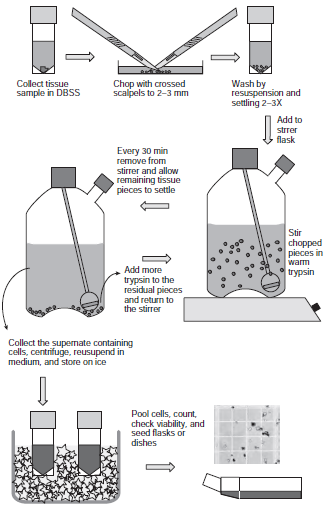 Cold Trypsinization

Slow
Long period of incubation at 4°C
Lesser cell damage
Higher cell yield
Mouse embryonic tissue : wider variety of different cell types
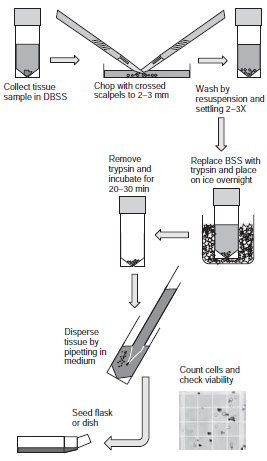 Enzymatic digestion using collagenase
too  fibrous or too sensitive tissue
Suitable for the culture of  human tumors, mouse kidney, human adult and fetal brain, liver, lung, and many other tissues, particularly epithelium
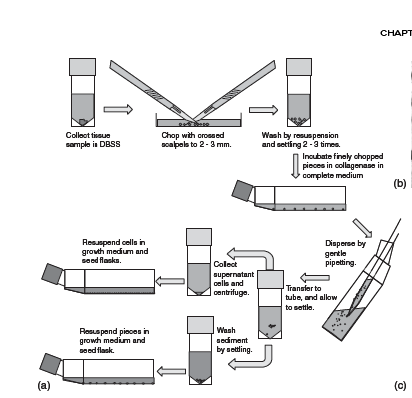 Mechanical disaggregation
Mechanical means
Faster than enzymatic 
More damage
Low recovery rates
Soft tissues like brain and spleen
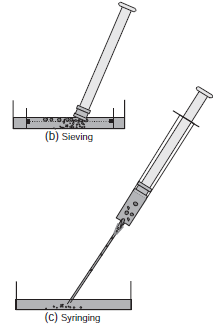 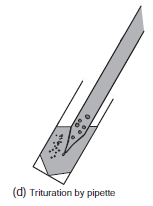 Sieving
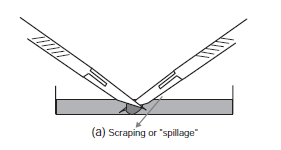 Scraping or "spillage"
Syringing
Trituration by pipette
Explant cultures:
Used for small amount of tissue
Usually established for punch biopsies
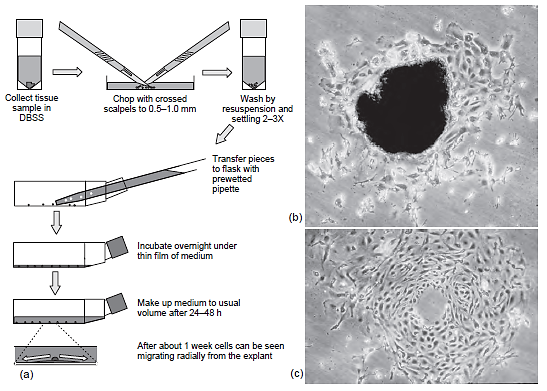 PEC:mouse squamous skin carcinoma; 
explant 3 days after explantation
Outgrowth after removal of explant,
about 7 days after explantation
Substrate for attachment :

Anchorage dependent cells requires a substrate to grow
Specialized substrates : 
Micro carrier beads/fibers for large sacle culture of adherent cells
Disposable plasticwares (polystyrene) 
Coating with matrix proteins Collagen, laminin, gelatin, fibronectin
Change charge of the surface-- Poly-L-lysine
8 well culture dish.
Allows comparison of 8 samples:
can have different stains or
are fixed at different times.
THEN- remove wells and gasket.
Leaves ONE slide with 8
separate samples for easy
microscopic analysis
of (stained) cells
96 well plate
Allows comparison of many
culture conditions.
Samples often in triplicate.
Culture conditions:
Type of medium
Selection against some cell types
Mixture of cells
Stromal fibroblast
Hydroxyproline, phenobarbitone suppress fibroblast growth
D-valine - selection of epithelial cells
Serum free media for specific cell types
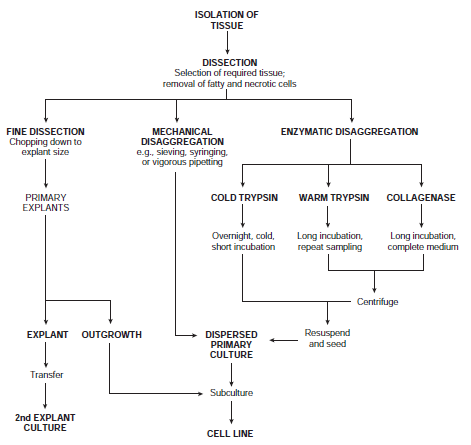 Types of primary cell culture(according to cell source)
Epithelial cells
Mesenchymal cells
Neuroectodermal cells
Haematopoietic cells
Gonads
Stem cells
Epithelial cells
Cover organs and line cavities (i.e. skin) cobblestone morphology, form monolayer, anchorage dependent, need solid substratum

Epidermis 
Cornea 
Mammary gland
 Cervix 
Gastrointestinal Tract 
Liver
 Pancreas
 Kidney 
Bronchial and Tracheal Epithelium Oral Epithelium 
Prostate
Fibroblast
Spindle-shaped, often striated, form    parallel lines as they attach to substrate

 contaminant in other slow growing primary cells.
Muscle cell
Follows a series of differentiation steps from precursor cells (myoblasts), leading to cell fusion, form multinucleate complex
 Mature cells don’t grow well, but are used to study cell differentiation
Nerve cell
Transmit electrical impulses

 Can grow embryonic neurons, not adult

 Addition of nerve growth factors cause the formation of outgrowths called neurites
Embryonic fibroblast culture

Chicken Embryonic fibroblast culture
Source of mesenchymal cells – cell proliferation analysis
Easier to dissect
Common source of feeder layers
Virus propagation
Generate specific cell types
8-13 days old chick embryos used
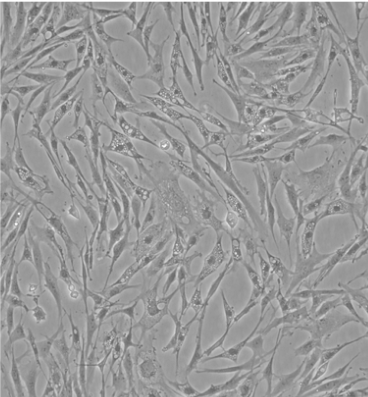 Isolation of chick embryo
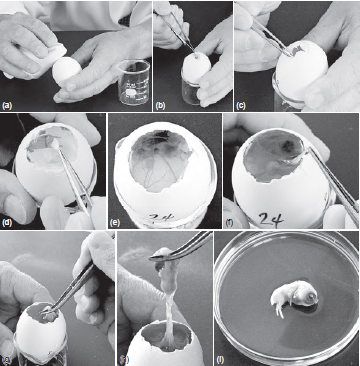 Mouse Embryonic fibroblast culture
Mouse embryo is source of undifferentiated mesenchymal cells
Full term: 19-21 days
Optimal age for preparing cultures from a whole disaggregated embryo : 13days
Isolation and handling of embryo beyond 50% gestation requires license so 9-10 day embryo preferred
Common source of feeder layers
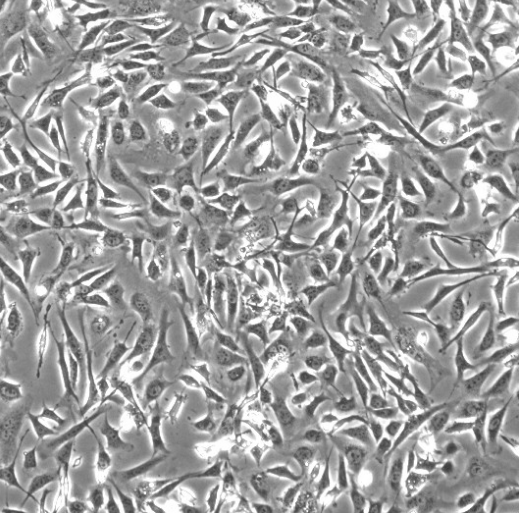 Isolation of mouse embryo
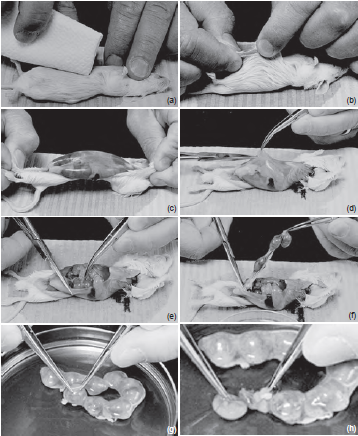 Swabbing the abdomen
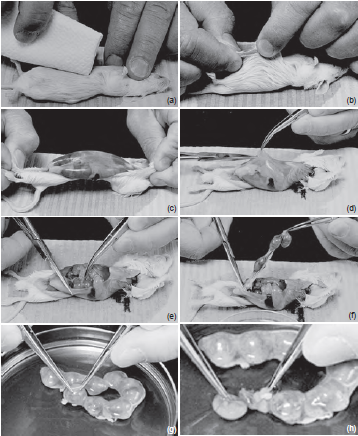 Tearing the skin and opening of abdomen
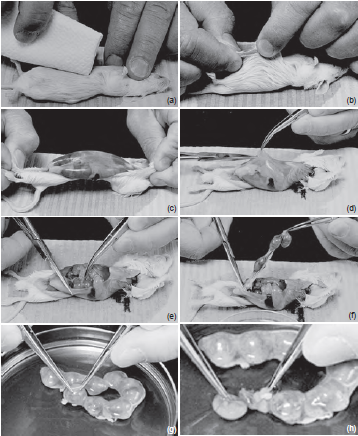 Revealing the uterus in situ
Removing the uterus
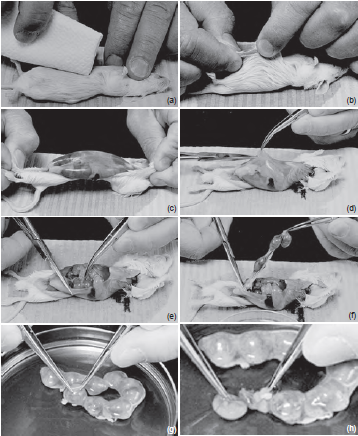 Dissecting the embryos from uterus
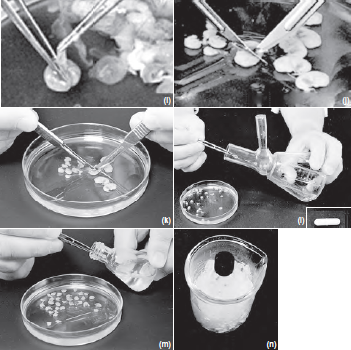 Removal of membranes
Removal of head
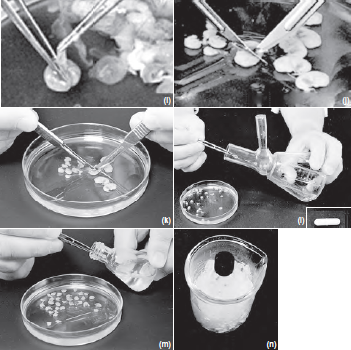 Transferring the pieces to typsinization flask (warm trypsinization)
Chopping the embryos
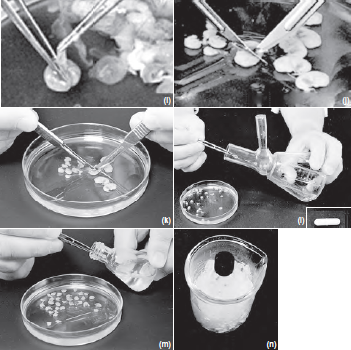 Transferring the pieces to typsinization flask  in ice(cold trypsinization)
Kidney cell culture
Structurally complex organ
Morphologically distinct cell types
Cellular heterogeneity - challenge to isolate pure or highly enriched cell populations
Several approaches to culture specific cells
Density gradient methods
Used to isolate enriched populations of enzyme-digested tubule segments 
 Effective in establishing proximal tubule cell cultures 
 Microdissection
Collection and explantation of specific nephron or collecting duct segments
MDCK (Madin-Darby  Canine Kidney Cells)
A canine kidney cell line isolated in the late 1950s from normal cocker spaniel tissue. 

 To study protein trafficking and the establishment of cell polarity in epithelia, but also have more applied uses such as viral production for the vaccine industry

Susceptible to viruses like Vesicular stomatitis (Indiana strain), vaccinia, coxsackievirus B5, reovirus 2 and 3, adenovirus 4 and 5, vesicular exanthema of swine, and infectious canine hepatitis

 Human Embryonic Kidney 293 cells(HEK 293,  HEK-293,  293 cells, or HEK cells) 

specific  cell line  originally derived from human embryonic  kidney  cells grown in  tissue culture.

 Very easy to grow and transfect very readily

 Involve transfecting in a gene (or combination of genes) of interest, and then analyzing the expressed  protein